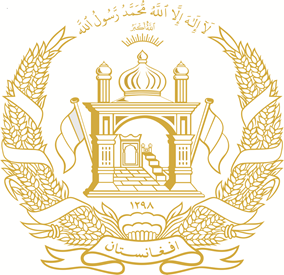 د افغانستان اسلامی جمهوریت
د مالیی وزارت
جمهوری اسلامی افغانستان
وزارت مالیه
Islamic Republic of Afghanistan
Ministry of Finance
Macroeconomics and Fiscal Policy Directorate General
مالي راپور12 غبرګولې، 1399
له ۱۳۹۸ سره د ۱۳۹۹ مالي کال عوایدو پرتلهد ۱۳۹۹ مالي کال له پیله د ملي عوایدو را ټولېدنه د تېر ۱۳۹۸کال له همدې مودې سره په پرتله کموالی ښيي.
له ۱۳۹۹ مالي کال سره د حقیقي عوایدو پرتلهد ۱۳۹۹ مالي کال له پیله تر دې دمه، د ورکړل شوي هدف په نسبت را ټول شوي عواید د پام وړ کموالی ښيي.
د ۱۳۹۹ مالي کال د لومړیو څلورو میاشتو په اساس د عوایدو وړاندوېینهد کویډ-۱۹ لپاره د مودې فرضیه:
    -  د شته اپیډمي د پام وړ کموالی                      د زمري میاشتې په لومړیو 
    - فعالیتونه بیا ځلې ښه کېږي                         د وږې میاشتې په لومړیو
د کویډ -۱۹ په سناریو کې کورني عواید:  159.9میلیارد افغانۍ
د ودې بهیر (د وږې له میاشتې وروسته له %5 وده): 163.3 میلیارد افغانۍ
د تېرو کلونو په اساس: 140.8 میلیارد افغانۍ
نوټ: د کویډ –۱۹ سناریو ته په پام سره، 162.3 میلیارده افغانۍ هدف تعیین شوی وو، اما اوسني وضعیت ته په کتو سره  2.6 میلیارده افغانۍ په ورکړل شوي هدف کې کموالی ښکاري.
د ۱۳۹۹ مالي کال په وروستیو ۲۰ ورځو کې ورځني را ټول شوي عواید
د ګمرکونو را ټولونه
د وزارتونو راټولونه
د مستوفیتونو را ټولونه
د یوځلي عوایدو لیست
د بودیجې د لګښتونو لنډیز